Методы изменения поведения
Код проекта: INT-20-2100521		Дата подготовки: Январь 2022 г.
Заявление об ограничении ответственности
CF CARE полностью финансируется компанией «Вертекс Фармасьютикалс (Европа) Лимитед». Содержание было подготовлено и разработано организационным комитетом с логистической и редакторской поддержкой секретариата CF CARE, ApotheCom. Компания «Вертекс» имела возможность проверить содержание и инструменты на точность.
Введение
Эти модули были разработаны организационным комитетом международных экспертов по муковисцидозу для охвата методов мотивационного интервьюирования (МИ), которые могут сформировать эффективную основу для повышения готовности пациентов к изменениям в поведении

Содержание МИ состоит из пяти модулей, которые предназначены для предоставления вам знаний и навыков для улучшения вашей индивидуальной практики МИ. Все модули можно загрузить с сайта: www.cfcare.net

В этом модуле рассматриваются техники изменения поведения
Цели обучения
Понять важность постановки целей для помощи пациентам в достижении важных для них личных результатов

Понять, как планы изменений могут помочь в управлении процессом внедрения изменений 

Определить методы совместной работы для составления эффективного плана изменений, который является личным для пациента 

Подчеркнуть различные техники изменения поведения, которые могут помочь пациенту достичь своих целей:
Решение проблем
Реализация планов о намерениях 
Подкрепление
Введение
Когда кто-то готов измениться...
Цели фазы 1
Поднять важность изменений
Повышение уверенности
Разрешить амбивалентность

Ключевой вопрос: что вы будете делать дальше?

Цели фазы 2
Укрепить стремление пациента к изменениям
Обсудите план изменений
Они хотят измениться...
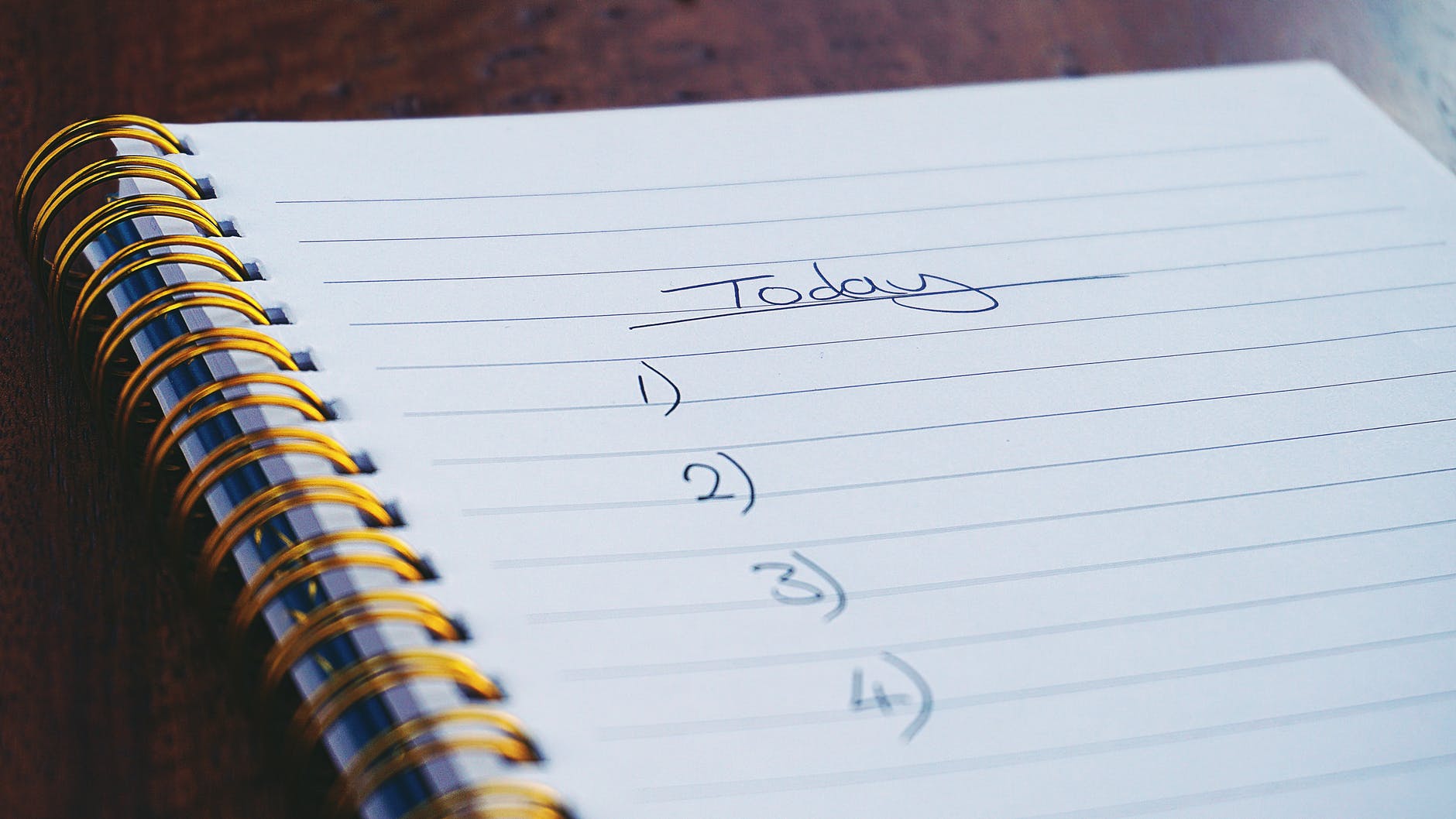 Что вы делаете?
Согласуйте цель
Помогите им составить хороший план 
Рассмотрите варианты достижения цели 
Убедитесь, что они по-прежнему заинтересованы
Источник изображения: Pexels
Постановка целей
Постановка целей
Распространенная ошибка: желание сделать все сразу
Возможно, вам придется активно помогать пациенту поставить реалистичную цель
Лучше всего вначале меньше и легче
Помните, что в рамках эмпатических отношений вы можете дать совет, если он предоставляется с разрешения
Постановка целей
Ставьте SMART-цели:
S Точные
M Измеримые
A Достижимые
R Актуальные
T Срочные
Цели и задачи
Это означает разделение крупных целей на цели
Разработка плана изменений
Разработка плана изменений
Врачам может потребоваться проявить активность
На этом этапе очень важно руководство
Предоставляйте рекомендации и советы, основанные на опыте взаимодействия с другими (требуется разрешение)
Это может повлечь за собой много обсуждений и переговоров
Всегда хорошая идея — написать план
План изменений: примеры
Что я изменю?
Какова моя цель?
Как я собираюсь этого достичь?
Действия, которые я предприму
Когда?
Что (и кто) может помочь?
Какие препятствия могут помешать?
Как я справлюсь с препятствиями?
Составление плана изменений
Советы по написанию плана изменений
Используйте SMART-цели
Используйте стратегии для создания планов/команд:
Сигналы оповещения мобильных телефонов, наклейки, органайзер для таблеток, размещение лекарственных препаратов в месте, где они будут видны
Включите в существующий распорядок дня и используйте повседневные действия в качестве подсказок (например, чистка зубов)
Используйте друзей/семью/партнера в качестве поддержки и подсказок
Советы по написанию плана изменений
Если у вас есть сомнения, что план слишком сложный или недостаточно сложный, предложите совет (с разрешения)
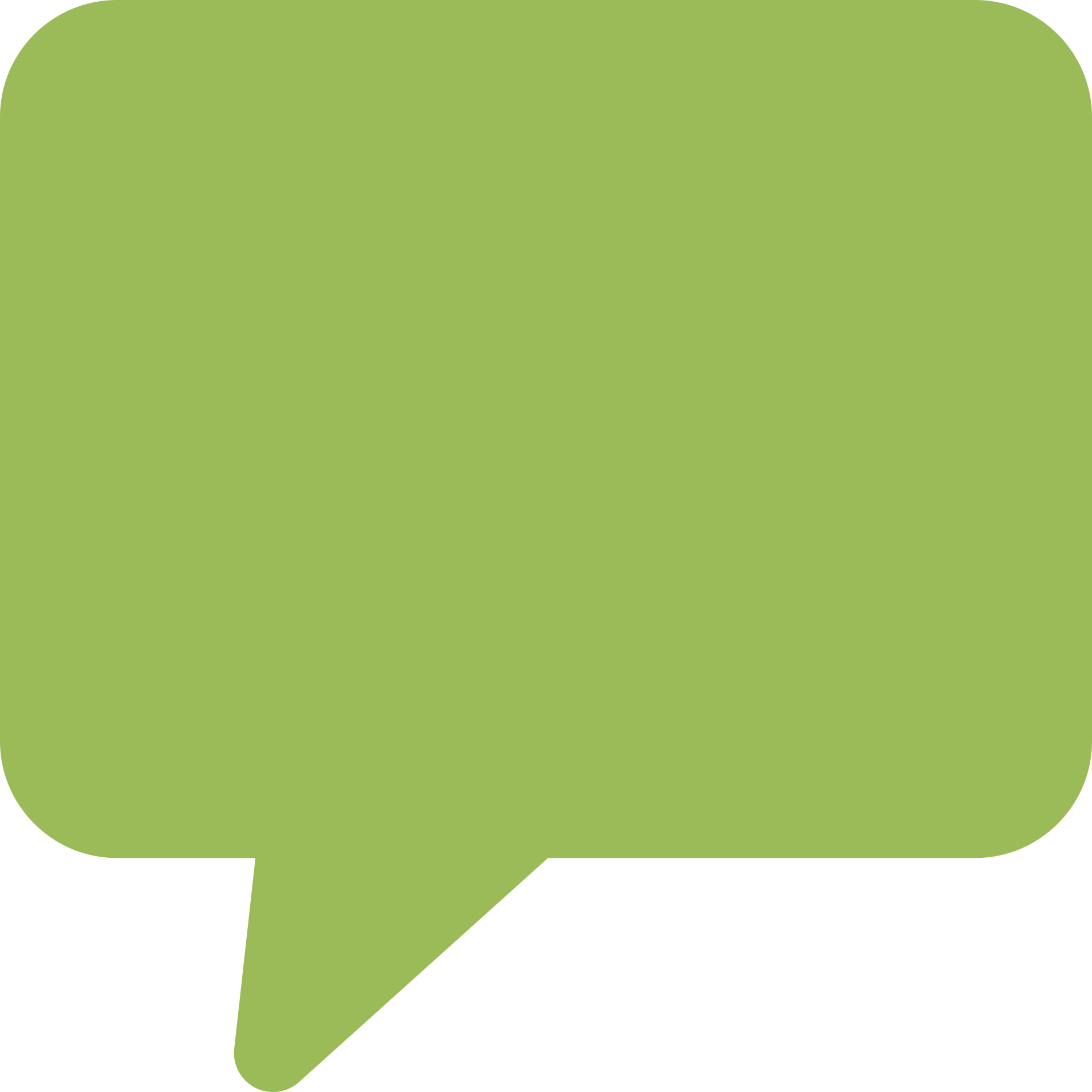 «Я бы хотел узнать, может ли быть полезно поделиться отзывами, полученными от других людей, находящихся в аналогичной ситуации, о том, что помогло, а что нет?»
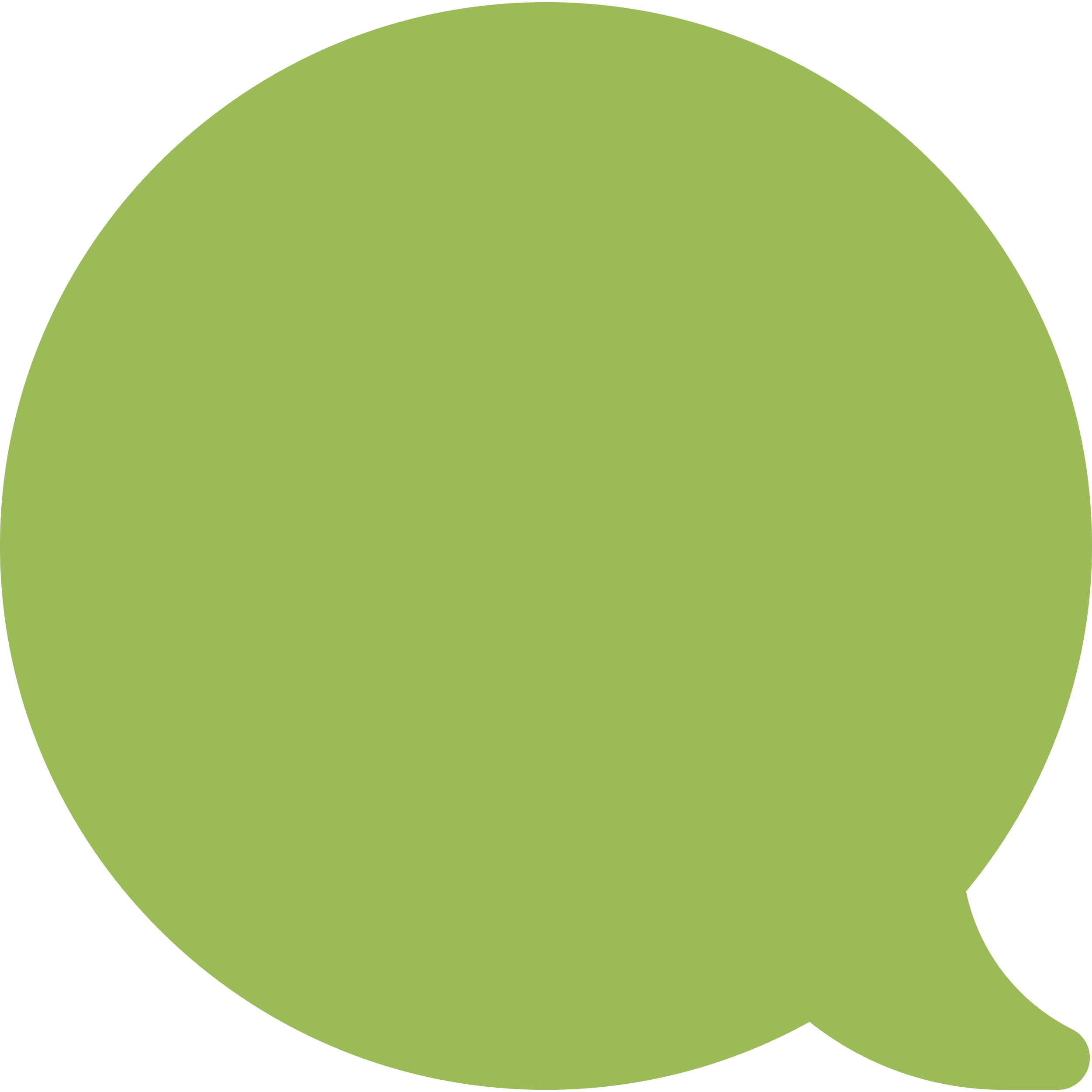 «Такое чувство, что план действительно получается»
Две вещи, которые могут пойти не так...
Вы останавливаетесь, когда начинаете
Вы не начинаете
Что помогает?
Составьте свой план для каждого пациента

Проведите честный разговор о том, что будет происходить:
Помощь (союзники, ресурсы, мотивация и т. д.)
Препятствие (возможные препятствия)

Три полезных метода:
Терапия для решения проблем 1
Планы реализации 1
Закрепление 2,3
1. Arden MA, et al. Pilot Feasibility Stud. 2021; 7:1; 2. Skinner BF. Science and Human Behavior. 1953:59–77; 3. Ernst MM, et al. Child Adolesc Psychiatr Clin N Am. 2010;19:263–283.
Методы изменения поведения:
1. Решение проблем
Решение проблем
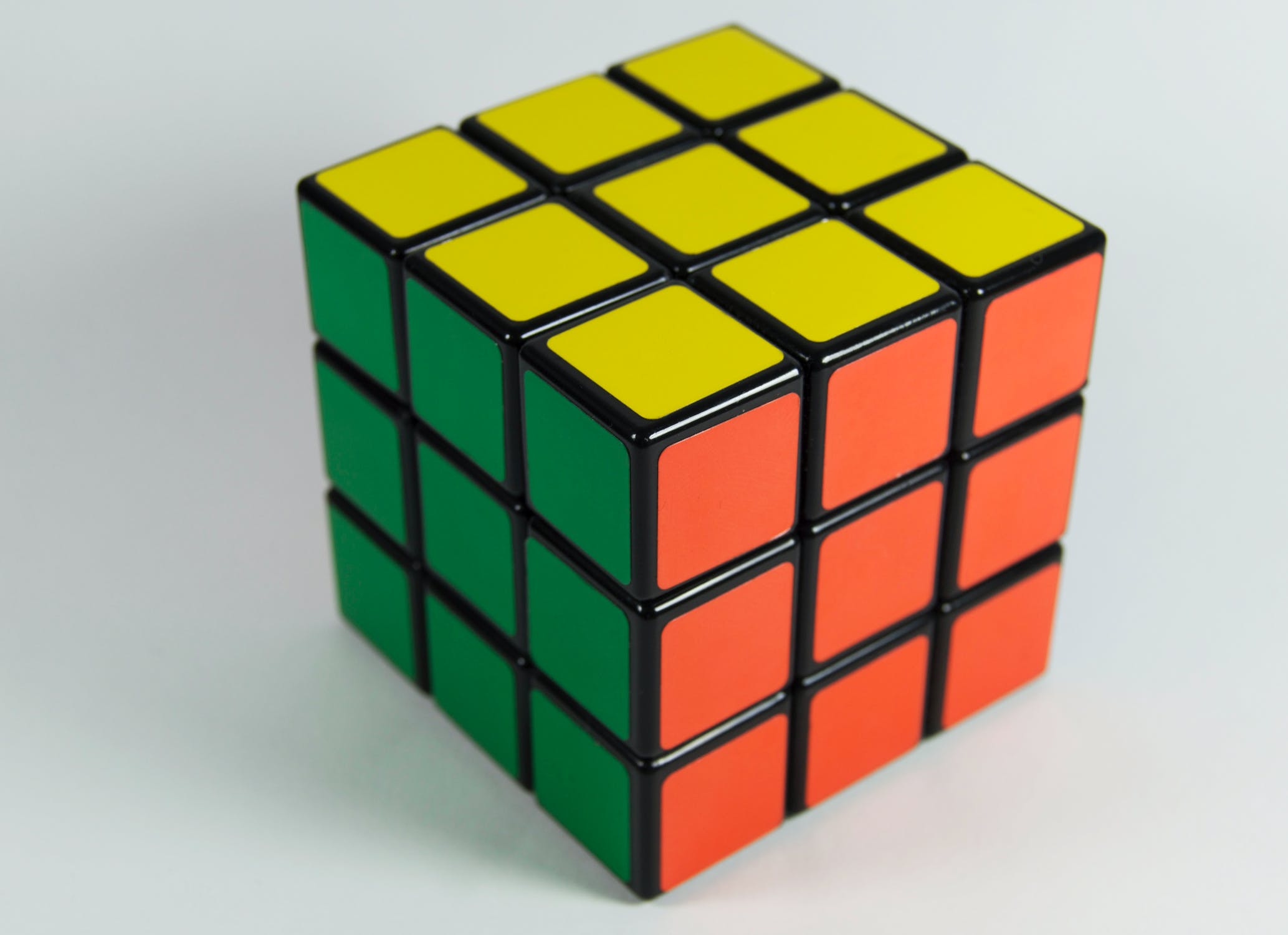 Считается самостоятельной терапией 1

Используется в качестве стратегии улучшения приверженности лечению 1,2
Источник изображения: Pexels
1. Nezu AM, et al. Problem-Solving Therapy: A Treatment Manual. 2013:3; 2. Arden MA, et al. Pilot Feasibility Stud. 2021;7:1.
Решение проблем
Уточните и определите проблему, которую необходимо решить
Поставьте реалистичную цель
Мозговой штурм: генерирование нескольких возможных решений
Перечислите плюсы и минусы для каждого решения
Выберите наилучшее и наиболее подходящее решение
Попробуйте
Оцените результат
Методы изменения поведения:
2. Реализация планов о намерениях
Реализация планов о намерениях
Многим людям трудно выполнять свои решения
Например, мета-анализ показал, что 36 % людей не смогли выполнить план с намерением быть активными 1

Как вы можете повысить этот показатель?

Намерения по реализации 2
Разработка намерений по реализации может значительно улучшить достижение цели на месте
1. Rhodes RE, de Bruijn GJ. Br J Health Psychol. 2013;18:296–309; 2. Gollwitzer PM. Motiv Emot. 2014;38:305–322.
Что такое планы намерений по реализации?
Они трансформируют цели в действия
Вы предвидите препятствия
Определите, каким образом вы будете знать, что вы встретились с препятствием
Составьте реалистичный и эффективный план действий для каждого из них
И запишите!
Составление планы намерений по реализации
Запишите их в следующем формате:

Если произойдет X, то я сделаю Y
напр., «Если у меня будет день, когда я не пользуюсь небулайзером, то я напомню себе, что никто не идеален, я смогу перевести этот день в опыт и, возможно, даже научиться на этом примере и продолжать. Это не означает, что я не справился»
Советы по составлению планов намерений по реализации
Выявление препятствий
Обсудите, что произошло, когда пытались изменить ситуацию раньше
Представьте, что меняются, ищите препятствия на пути
Представьте себе обычный день/неделю после изменения

Повышение эффективности
Жизненно важно, чтобы они записывались, но их можно переписывать/изменять каждый день
Разместите их на видном месте
Поощряйте пациентов практиковаться думать о них, чтобы они стали полуавтоматическими привычками
Методы изменения поведения:
3. Подкрепление
Подкрепление
Подкрепление является более сильным, чем наказание, примеры для подражания и т. д.
Лучшее здоровье может быть недостаточным вознаграждением (и может потребоваться некоторое время, чтобы материализировать его), так что... 
Более мелкие или материалистические подкрепления хорошо работают, напр., завершим неделю и отправимся за покупками
Создание подкрепления
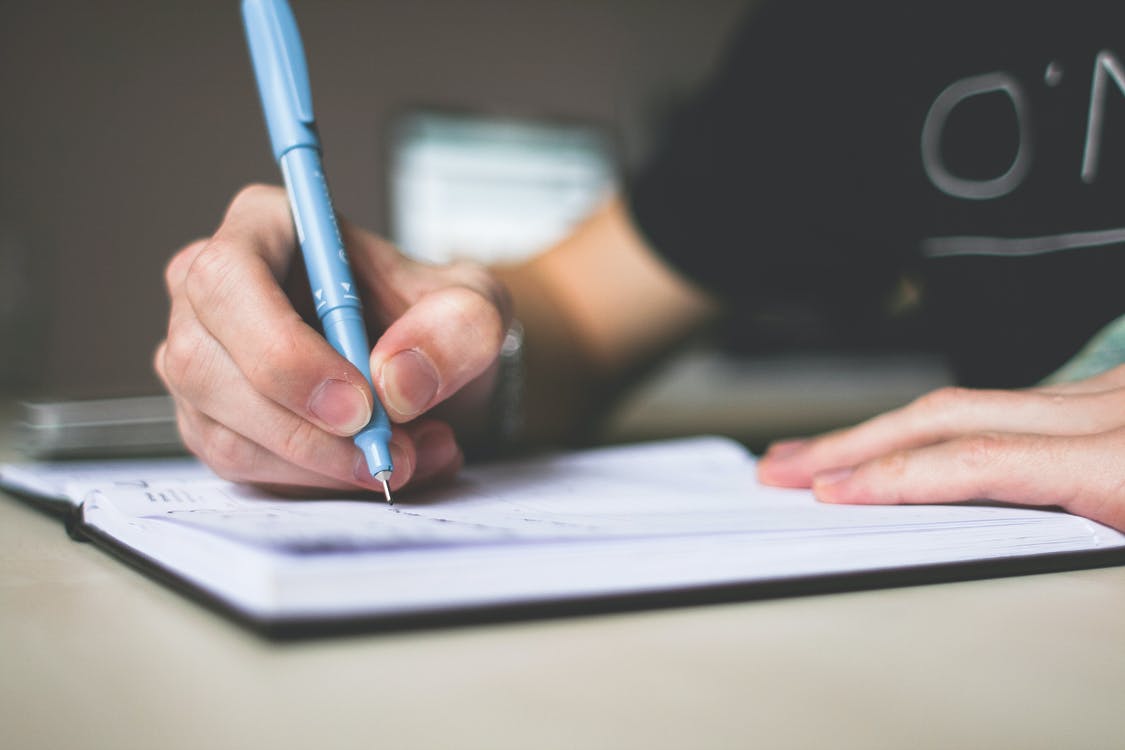 Поощряйте пациента записывать, насколько хорошо он себя чувствует
Используйте вознаграждения для закрепления изменений:
Четко объясните, что это такое и когда это можно заслужить 
Ведите учет!
Источник изображения: Pexels
Что еще?
Используйте дневники для отслеживания изменений — создайте дневник и обсудите вознаграждение вместе
Используйте подкрепление — угостите себя, если вы делаете то, что намереваетесь сделать (мы все отвечаем на это)
Ищите способы сделать новое поведение частью рутины
Свяжите его с чем-то уже созданным
Привлекайте других и т. д.
Резюме
Постановка целей подтверждает готовность пациентов к изменениям и выделяет четкий путь, помогающий людям достичь своих целей
Цели можно разделить на две фазы:
Фаза 1 — повышение важности изменений и повышение уверенности человека в переменах
Фаза 2 — укрепление приверженности пациента к изменениям и согласование плана изменений 
Составление плана изменений помогает управлять процессом изменений со стороны пациента и его врача
Техники изменения поведения, такие как решение проблем, планы реализации намерений и подкрепление, могут быть интегрированы в план изменений, чтобы помочь в достижении цели пациента
Литература
Arden MA, Hutchings M, Whelan P, et al. Development of an intervention to increase adherence to nebuliser treatment in adults with cystic fibrosis: CFHealthHub. Pilot Feasibility Stud. 2021;7:1. 
Ernst MM, Johnson MC, Stark LJ. Developmental and psychosocial issues in cystic fibrosis. Child Adolesc Psychiatr Clin N Am. 2010;19:263–283. 
Gollwitzer P. Weakness of the will: Is a quick fix possible? Motiv Emot. 2014;38:305−322.
Nezu AM, Nezu CM, D’Zurilla TJ. Problem-Solving Therapy: A Treatment Manual. New York: Springer Publication Company. 2013.
Rhodes RE, de Bruijn GJ. How big is the physical activity intention-behaviour gap? A meta-analysis using the action control framework. Br J Health Psychol. 2013;18:296–309. 
Skinner BF. Science and Human Behavior. New York: Macmillan. 1953.